Evaluatie Studentenstad
Beleidsprogramma 2019-2022
Inhoud
Inleiding
Actielijnen
SWOT
Aanbevelingen
Studentenstad: een gedeelde agenda tussen gemeente Maastricht, Universiteit Maastricht en Zuyd Hogeschool met vier actielijnen: 

Optimale informatie en communicatie voor studenten
Bloeiend studentenleven. 
Verbinden van studenten met de stad en haar inwoners.
Het faciliteren van studenten en afgestudeerden in het vinden van een baan in de stad en/of regio.
Actielijn 1: Optimale informatie en communicatie voor studenten
Actielijn 2: Bloeiend studentenleven.
Actielijn 3: Verbinden van studenten met de stad en haar inwoners
Actielijn 4: Het faciliteren van studenten en afgestudeerden in het vinden van een baan in de stad en/of regio.
SWOT Analyse
Verdeling en beperkingen budget

Communicatie

Taakverdeling en uitvoering
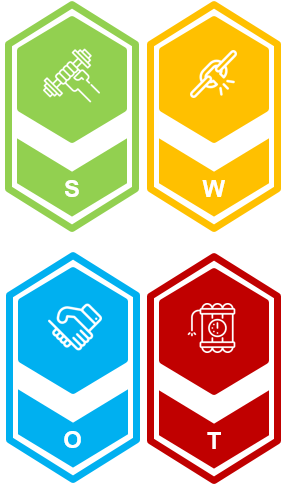 De kracht van samenwerking
 

Maastricht als internationale universiteits- en kennisstad


Borging
Leefbaarheid
 
Beperkingen en verwachtingen
Participatie- en betrokkenheid
 

Naamvoering en uitdragen Studentenstad


Aansluiting verschillende visies
[Speaker Notes: De kracht van samenwerking Samen kunnen we ambities realiseren en problemen aanpakken die voor de partijen afzonderlijk onhaalbaar zouden zijn. Hoe groter het gezamenlijkedoel is, hoe intensiever de samenwerking wordt.  
Maastricht als internationale universiteits- en kennisstadInmiddels is bijna een kwart van de bewoners van Maastricht student en meer dan de helft daarvan internationaal. 
BorgingHet tot volwassenheid brengen van projecten zorgt kan gaan leiden tot verduurzaming en borging. Hiermee ontstaatdan weer ruimte voor nieuwe projecten. 

Participatie- en betrokkenheid Uit onderzoek blijkt dat studenten wel de wens hebben om gehoordte worden en de mogelijkheid te hebben zich uit te spreken overzaken die hun aangaan, maar ze hiervoor niet het juiste middel of platform weten te vinden
Naamvoering en uitdragen StudentenstadDe naam Studentenstad is voor de grote groep internationale studenten onbeduidend. 
Daarnaast zijn studenten wel bekend met deverschillende (deel)projecten, maar niet met het overkoepelende 
programma en de achterliggende ambitie. 
Aansluiting verschillende visiesHet uitvoeringsprogramma is, ondanks dat de uitvoering een samenwerking is, een product van de gemeente Maastricht.Afstemming over de inhoud en uitvoering op voorhand biedt ruimte voor intensievere samenwerking. 


Verdeling en beperkingen budgetHet budget is zeer beperkt en sluit niet aan bij de gestelde ambities en het belang dat gehecht wordt aan Maastricht als internationale kennis-, universiteit- en studentenstad.
CommunicatieDe communicatie binnen- en tussen de organisaties is in de afgelopen periode ontegenzeggelijk verbeterd. De communicatie naar studenten toe blijft echter een verbeterpunt - Taakverdeling en uitvoering De disbalans binnen de samenwerking op het gebied van uitvoerend- of operationeel personeel wordt gezien als een zwakte. De balans tussen zorgvuldigheid en snelheid is verstoord en is geen ruimte om extra stappen te maken. 

Leefbaarheid Er is expliciet afgesproken om zaken met betrekking rondom leefbaarheid en veiligheid in relatie tot studenten, denk hierbij aan geluids-, afval- of andere vormen van overlast, niet in het uitvoeringsprogramma Studentenstad mee te nemen. In de praktijk is dit niet altijd even evident.
Beperkingen en verwachtingenHet uitvoeringsprogramma Studentenstad beperkt zich tot de vastgestelde actielijnen en bijbehorende (deel)projecten. Er is echter een veelheid aan student-gerelateerde zaken die buiten de scope van het programma vallen. In de praktijk is dit niet altijd even evident]
Aanbevelingen
Focus op goede samenwerking en een sterke overlegstructuur
Behoefte aan flexibelere verdeling budget middels subsidiebeschikkingen
Langlopende projecten verankeren in nieuw programma
Overwegen naamsverandering
Inzetten op participatie en inbreng studenten
Studentenstad 2023-2026
Inclusievere aanpak, met het Vista college
[Speaker Notes: Studenten voelen zich niet gehoord. Door in te zetten op participatie kan dit wellicht verbeterd worden.
Er wordt weinig waarde gehecht aan de naam Studentenstad, hierin wordt de verbinding met de stad gemist. Aanbeveling tot naamswijziging.
Het programma studentenstad staat voor een inclusieve aanpak. Hierdoor zullen in het nieuwe programma ook MBO-studenten worden meegenomen.]
Vervolg
Uitvoeringsprogramma Studentenstad 2023-2026: Q1 2023

Onderwijspartners UM, Zuyd en Vista 

Focusgroepen Studenten 

Kennismaking besturen studentenverenigingen 7 december
Dank voor de aandacht
Vragen?